NuComp News
Lee Lueking
September 14, 2011
Outline
Maintenance day stuff
IF Computing Resource Summary
A look at FY12 Requests
NuComp News
9/14/2011
2
Maintenance Day: Tomorrow 9/15
The following systems will be rebooted for new kernel: 
GPCF024,  DBWEB3   MNVNEARLINE3,  MNVNEARLINE4   MBDATA01, MBDB02   MINOS-MYSQL2,  MINOS-SAM02   MIPPDBSRV01,  MIPPDBSRV02   NUDATA03,  NUDATA04 
FermiGrid expects to do a VDT upgrade on all three GP Grid gatekeepers on the Sep. 15 downtime. This is the last feature addition release of vdt 2.0.0 although there may be further patches.  Expected downtime 1.5 hours. Running jobs won't be disturbed due to this work.  New job submissions during the downtime will not start until after the work is completed.
NuComp News
9/14/2011
3
Maintenance Day Next Week, and Next Month
Thursday 9/22, 8-10AM.  Transitioning to use the new BlueArc storage space. This will affect the following areas: 
/minerva/data 
/mu2e/app 
/minerva/app 
/nusoft/app 
/lbne/app 
/microboone/app 
/gm2/app 
If these areas are used during the scheduled downtime, a stale mount may result. In some cases rebooting the affected machine(s) may be required.  Jobs running on GP grid cluster are also affected and it is best to not have jobs running that employ any of these areas during this period. Condor queues will be drained Wed. night. 
Next Month 10/20: IF/GPCF/MINOS/MB reboots for new kernel
NuComp News
9/14/2011
4
SLF4 Demise, and SLF6 Readiness
SLF4 will no longer be supported after Feb. 2, 2012
SLF6 is close to being ready for full deployment. 
(more details from Jason)
NuComp News
9/14/2011
5
IFront Computing Resource Summary
Central Storage
GPCF
GP Grid Cluster
Central Disk (BlueArc) Allocations
Psatisfied
Pin-hand
* FY12 buy-ahead
NuComp News
9/14/2011
7
Disk Usage Trends (1/3)
/data
/app
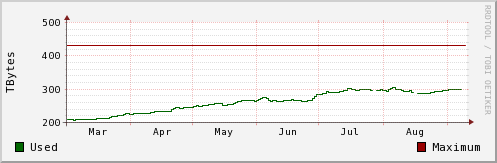 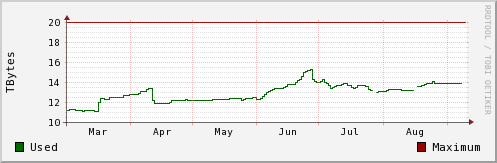 All
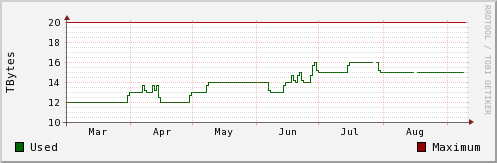 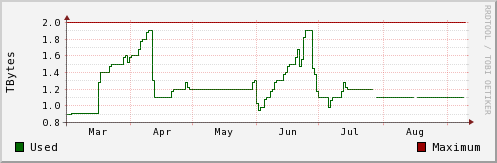 /argoneut
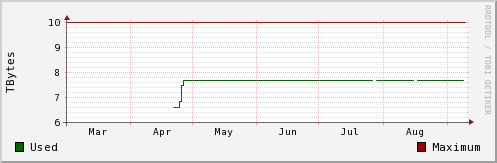 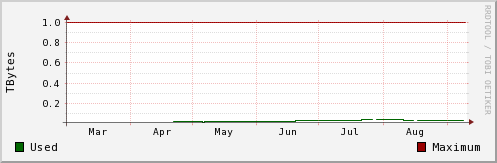 /gm2
NuComp News
9/14/2011
8
Disk Usage Trends (2/3)
/data
/app
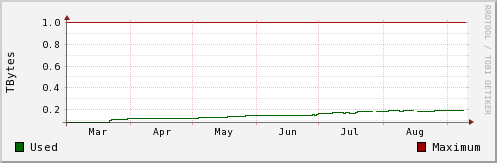 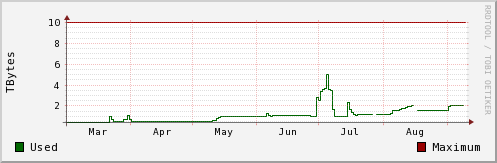 /lbne
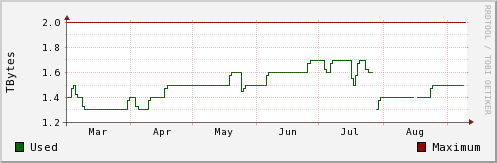 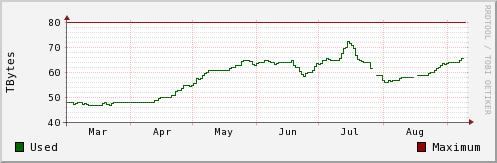 /minerva
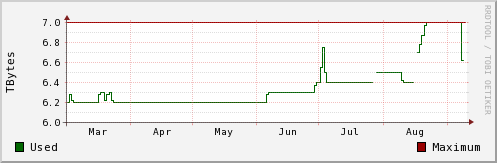 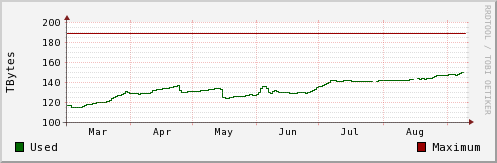 /minos
NuComp News
9/14/2011
9
Disk Usage Trends (3/3)
/data
/app
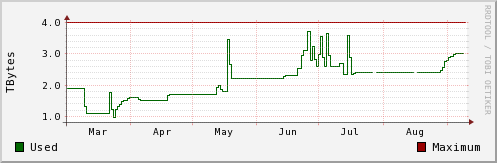 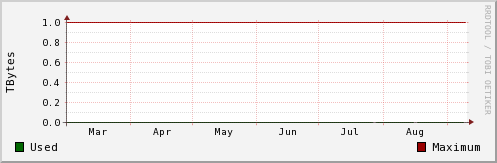 /mu2e
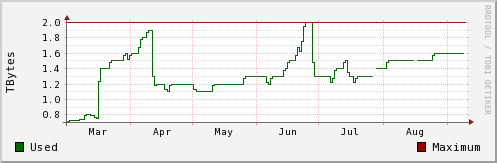 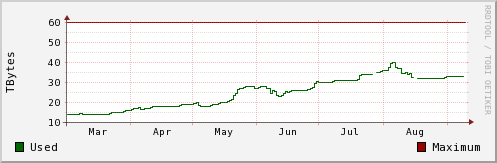 /nova
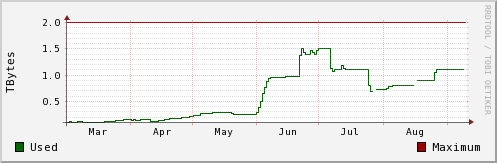 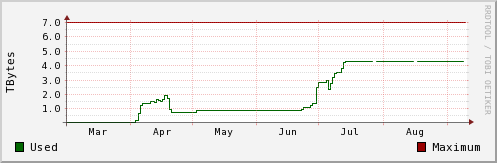 /microboone
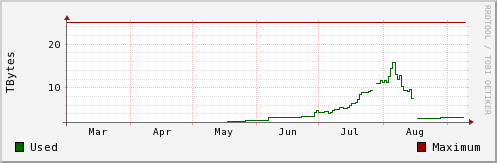 /miniboone
NuComp News
9/14/2011
10
Experiment Assignment to Disk Pools
FY11 purchase
(175 TB)
FY11
Purchase
(+86 TB)
9/22 Minerva move
Includes app + data areas
NuComp News
9/14/2011
11
GPCF Status
NuComp News
9/14/2011
12
Ganglia Stats
Linked from https://cdcvs.fnal.gov/redmine/projects/ifront/wiki/Monitoring_Stats
Under https://fefganglia.fnal.gov/
NuComp News
9/14/2011
13
Batch Jobs gpsn01 Cluster
http://gpsn01.fnal.gov/condor_monitor/index_month_grid.html
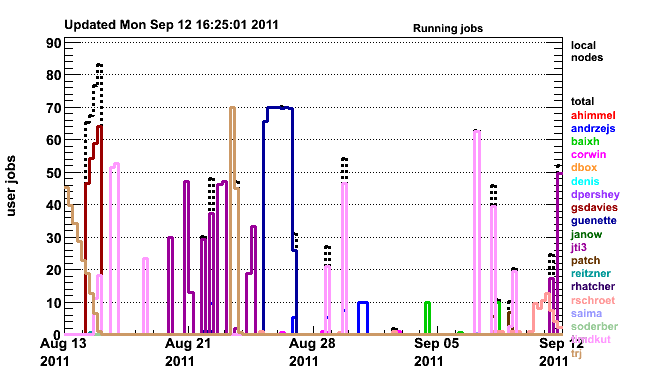 70 total slots
NuComp News
9/14/2011
14
Batch Jobs on if01 Cluster
http://if01.fnal.gov:8080/condor_monitoring/index_month_local.html
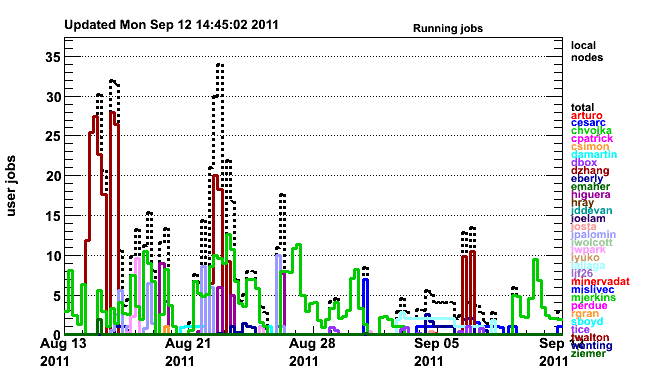 30 total slots
NuComp News
9/14/2011
15
GP Grid Cluster Use; Last Month
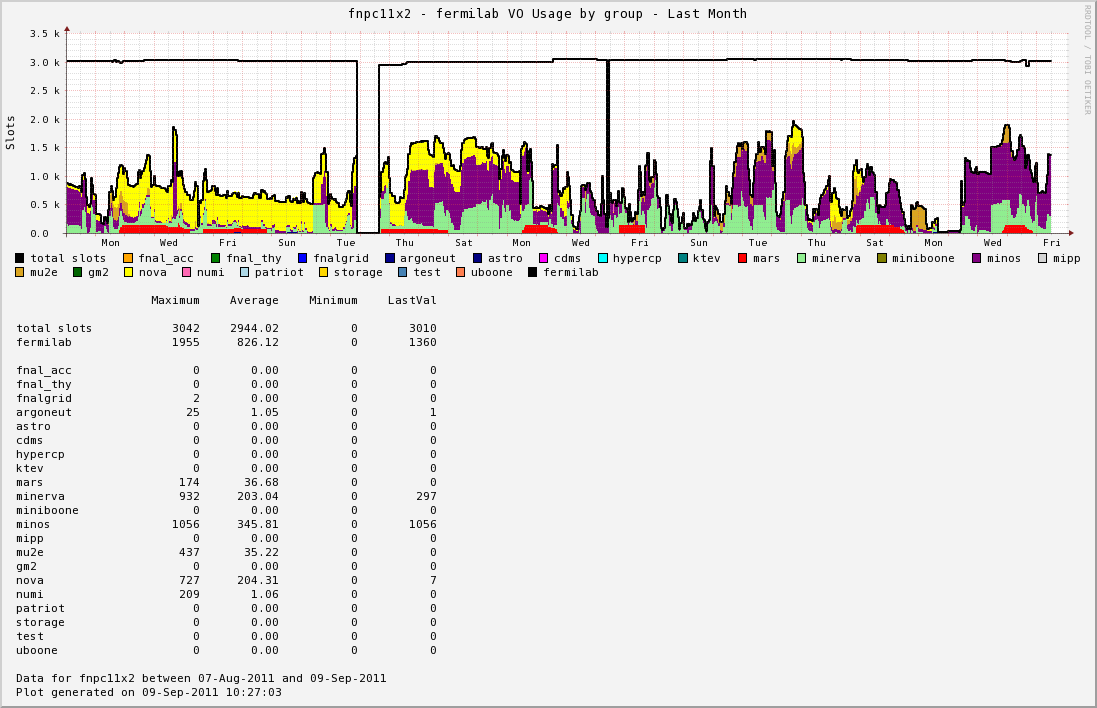 NuComp News
9/14/2011
16
FY12 Needs
The numbers
Notes and thoughts
NuComp News
9/14/2011
17
A Look at the FY12 Needs  Based on planning Spreadsheet
* Items pre-purchased in FY11 
with the requested quantity in ().
NuComp News
9/14/2011
18
FY12 Needs: Notes
There was significant disk (150TB) purchased in FY11that was a “pre-buy” for FY12.  
Covers MINOS needs for FY12,13. 
Provides Minerva an additional 70TB “cushion”.
It appears that disk prices for FY12 may be significantly lower than FY11 ($350/TB vs. $800/TB). This may give us some flexibility:
Pre-buy portion of FY13 (FY13 total estimate is 320TB).
Provide additional storage for experiments.
Use disk archiving instead of tape. 
Assumptions for Local Batch cores, 
We are retiring/repurposing IF nodes,
Doubling capacity of the Local Batch
GP Grid resources released from Run II may be sufficient to meet most of our needs.
NuComp News
9/14/2011
19
October NuComp
NuComp News
9/14/2011
20
October NuComp
October 12 (or 19) 
(We could consider a new day/time if needed.)
Topics
Condor DAGs- Submitting and running Directed Acyclic Graph jobs – Rick Snider
GPCF v 2.0 – plans for moving & reorganizing GPCF– Jason Allen  
IF Beam Data – Status report on IF Beam Data Project – Igor Mandrichenko, Andrew Norman
gridFTP service – Globus Online Integrated with glideinWMS - Parag Mhashilkar, Dennis Box
NuComp News
9/14/2011
21
finish
Short Term Plans
GPCF
Replace existing worker nodes (7 nodes) with “farm” type nodes. Increase number of WN’s as needed.
Increase number of VM host nodes with existing (7 worker + 4 unused) gpcf nodes.
NuComp News
9/14/2011
24
Miscellaneous Servers
General-IF-DB server plan
General purpose for conditions data, ECL, etc.
Three large, 16 core, 64GB Memory, 2TB data disk 
Dev: Develop and test applications
Prod: Production service
Farm Replica: Replica for scaling to farm clients. 
Both MySQL and PostgresSQL instances
Independent “clusters” for each experiment
MINERvA: One event display machine, one VM server.
NuComp News
9/14/2011
25